The Protestant Reformation
Section 16.3
By: Mitchell Freeman, Jon Fowler, James Gan, and Isaiah Bell
Key Terms
Justification by faith - known as Luther's idea.
Indulgences - certificates issued by the church.
Vocations - A calling from God to take up certain work.
People
Martin Luther 
born in 1483,
created justification by faith alone,
caused conflict with the church,
preached against indulgences
Pope Leo X
authorized indulgences,
rebuilt St. Peter’s Basilica
* Key People
* Key Terms
Additional Information
Creation of the printing press in the 1400s
Luther became a monk and struggled with salvation
Luther also attacked indulgences in general
Luther studied law at Orleans and Greek art at Bourges 
Luther nailed a copy of the ninety-five thesis to the door at the church at Wittenberg
Map
Images
Indulgences
95 Thesis
Pope Leo X
Martin Luther
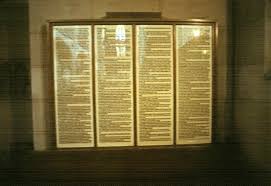 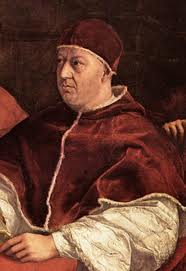 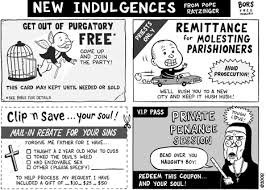 Door of the Church of Wittenberg
St. Peter’s Basilica
15th Century Printing Press
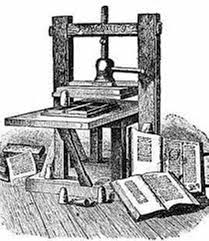 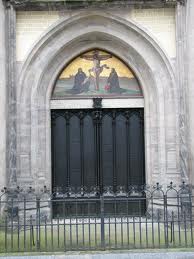 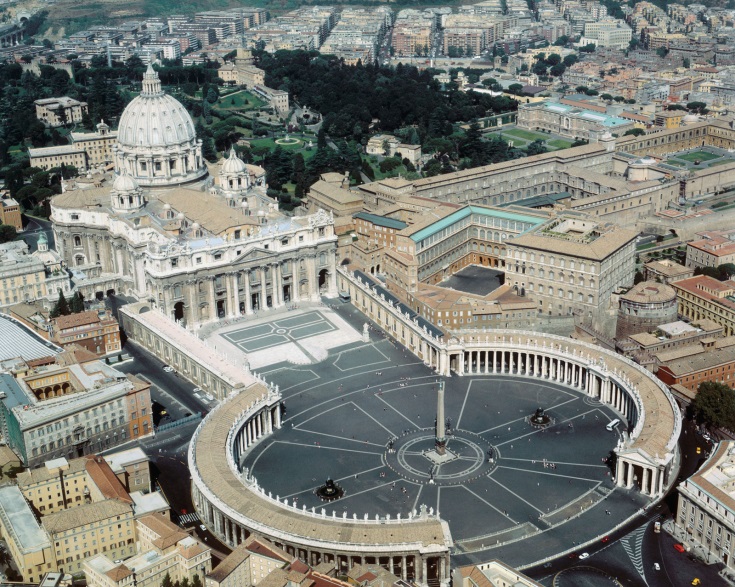 Works Cited
"The Reformation." History.com. A&E Television Networks, 	Web. 02 Apr. 2014.